Thứ ba ngày 20 tháng 9 năm 2023
Luyện từ và câu
Mở rộng vốn từ: Nhân dân
I. KHỞI ĐỘNG
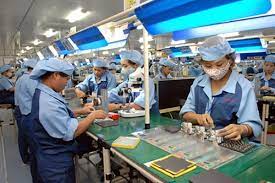 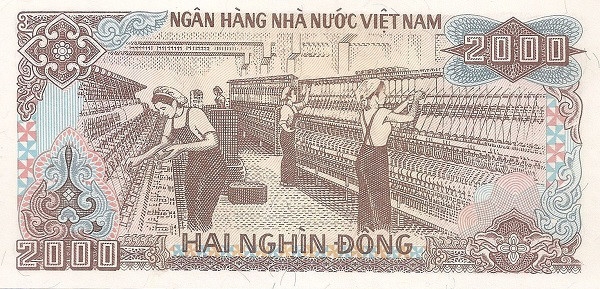 Công nhân
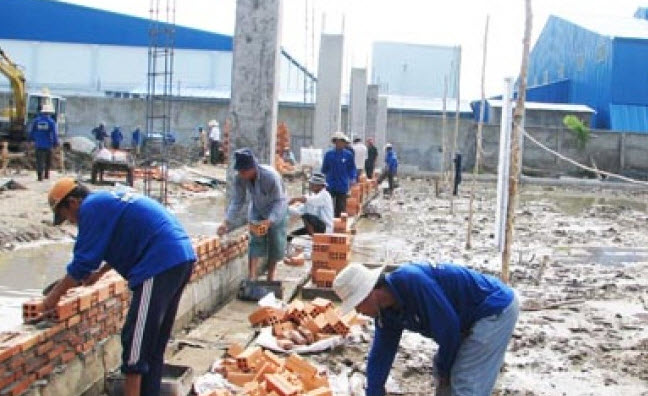 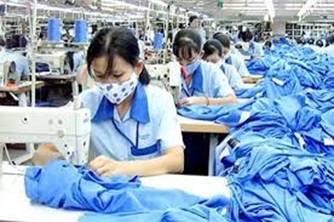 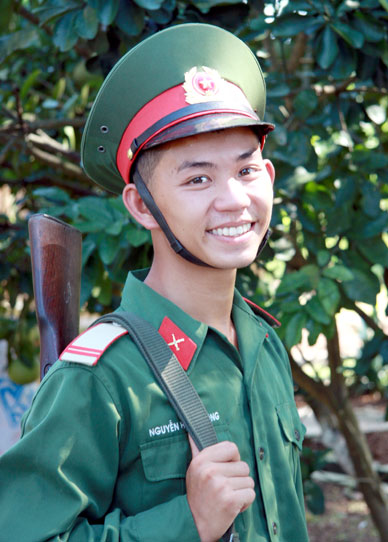 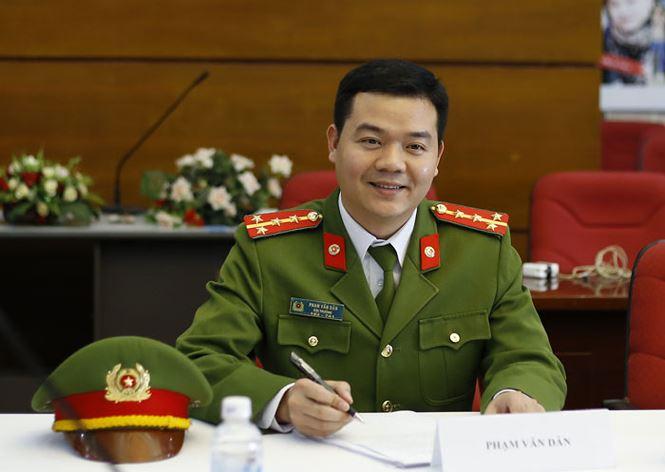 Trung sĩ
Đại úy
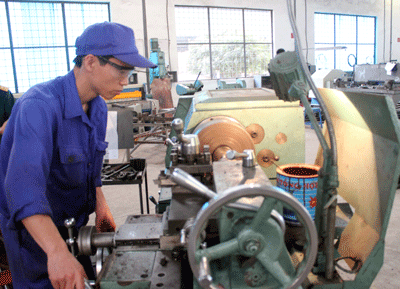 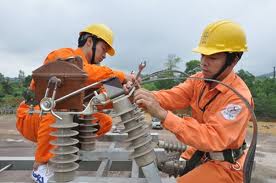 Thợ cơ khí
Thợ điện
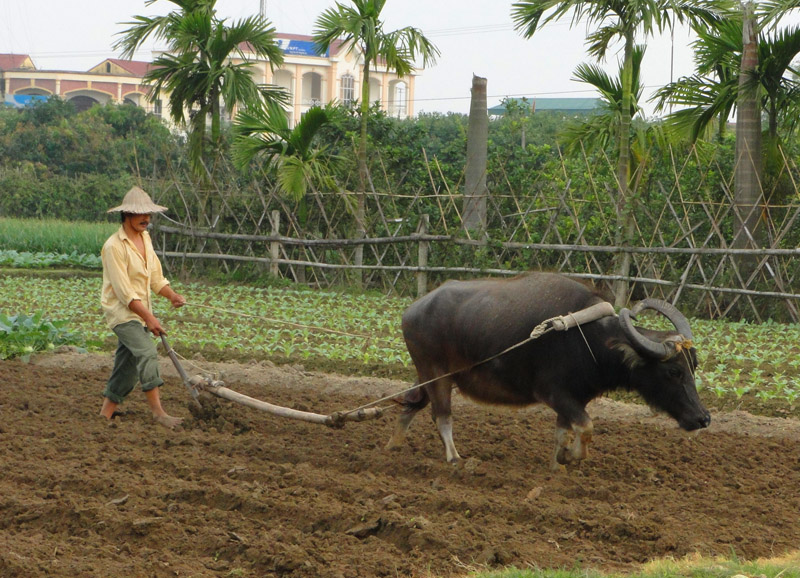 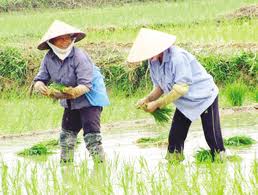 Thợ cấy
Thợ cấy
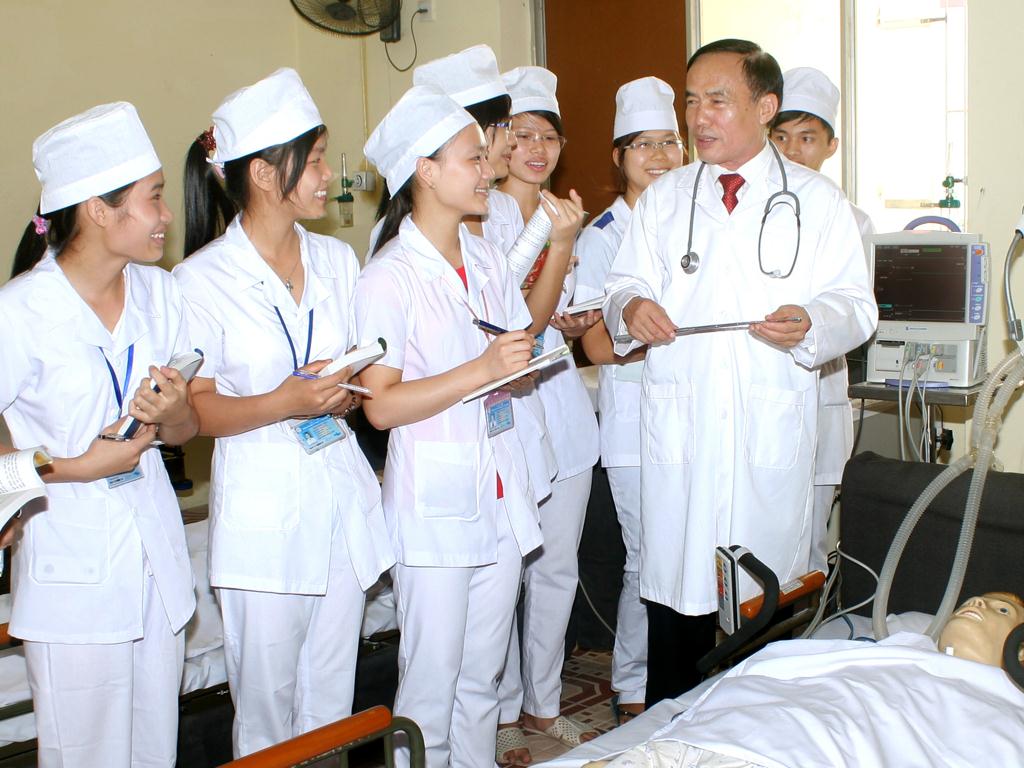 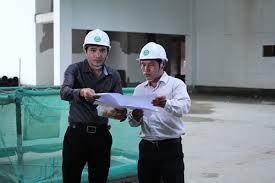 Kĩ sư
Bác sĩ
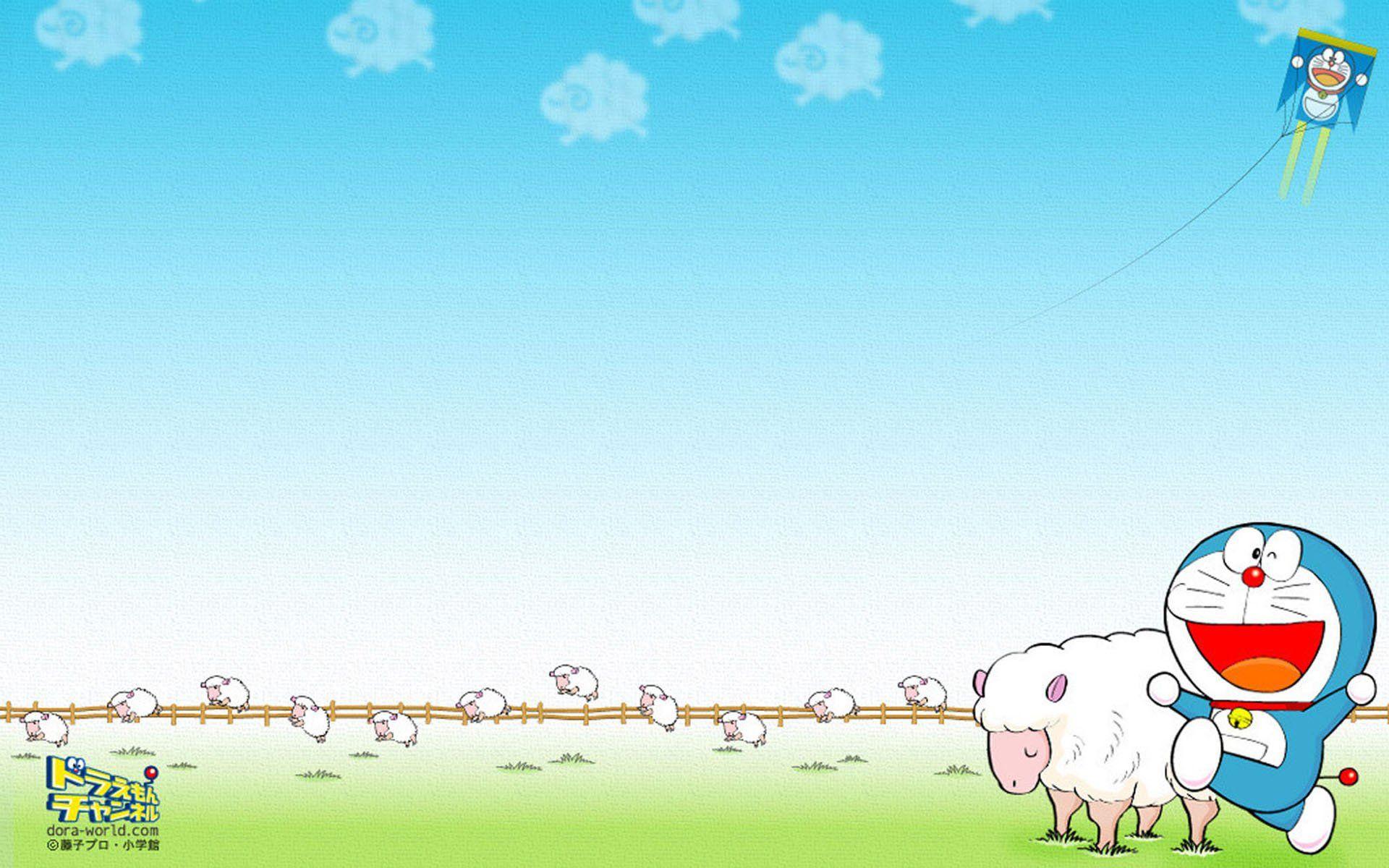 Nhân dân:
Là người dân đang sinh sống, học tập và lao động trên một đất nước, một khu vực.
LUYỆN TỪ VÀ CÂU
Mở rộng vốn từ: Nhân dân
Bài 1: xếp các từ ngữ vào nhóm thích hợp.
giáo viên, đại úy, trung sĩ, thợ điện, thợ cơ khí, thợ cấy, thợ cày, học sinh tiểu học, học sinh trung học, bác sĩ, kĩ sư, tiểu thương, chủ tiệm
1. Các từ trong ngoặc đơn được xếp vào nhóm thích hợp là:
thợ điện, thợ cơ khí
a) Công nhân :
thợ cày, thợ cấy
b) Nông dân :
tiểu thương, chủ tiệm
c) Doanh nhân :
đại uý, trung sĩ
d) Quân nhân :
giáo viên, bác sĩ, kĩ sư
e) Trí thức :
học sinh tiểu học, học sinh trung học
g) Học sinh :
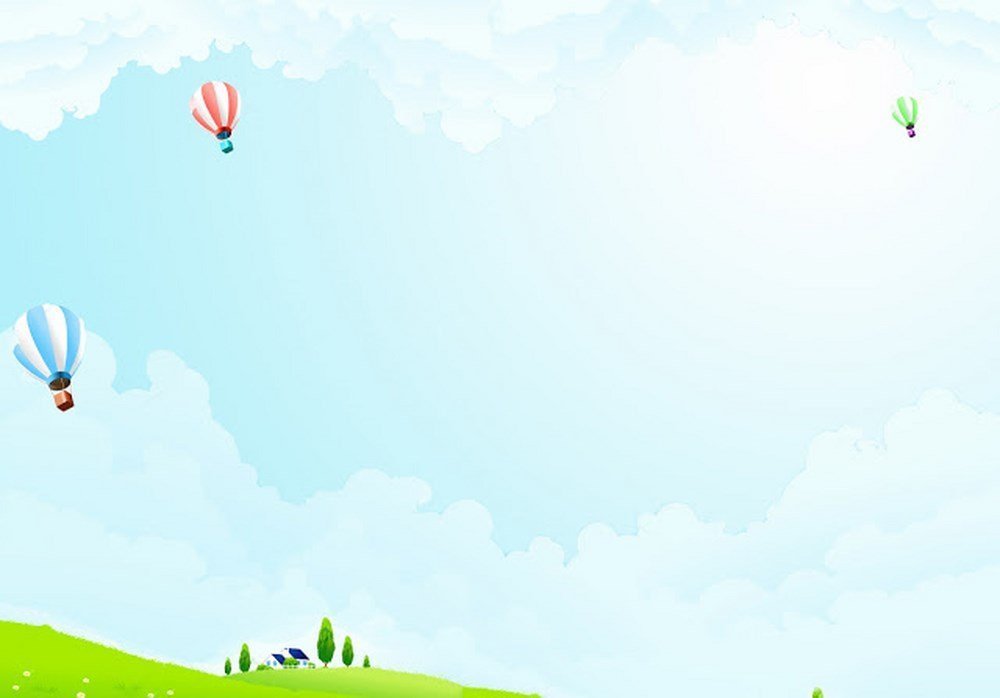 Công nhân:
Là những người thợ làm việc trong các nhà máy,xí nghiệp.
Là những người làm ruộng, trồng trọt.
Nông dân:
Doanh nhân:
Là những người kinh doanh, mua bán.
Là những người phục vụ trong quân đội, giữ những cấp bậc khác nhau.
Quân nhân:
Trí thức:
Là những người làm việc, lao động trí óc có tri thức chuyên môn cần thiết cho nghề nghiệp của mình.
Học sinh:
3. Đọc truyện “Con rồng cháu Tiên” và trả lời câu hỏi:
a) Vì sao người Việt Nam ta gọi nhau là đồng bào ?
Đồng: có nghĩa là cùng       
 - bào: màng bọc thai nhi.	
- Người Việt Nam ta gọi nhau là đồng bào vì đều sinh ra từ một bọc trăm trứng của mẹ Âu Cơ.
b) Tìm từ bắt đầu bằng tiếng đồng (có nghĩa là cùng).
Đồng hương
Đồng diễn
Đồng loại
Đồng môn
Đồng loạt
Đồng dạng
Đồng chí
Đồng phục
Đồng điệu
Đồng thời
Đồng ý
Đồng hành
Đồng bọn
Đồng tình
Đồng đội
Đồng ca
Đồng tâm
Đồng hao
Đồng cảm
Đồng minh
Đồng khởi
c) Đặt câu với một trong những từ vừa tìm được.
TRÒ CHƠI
Đoàn kết, thống nhất trong ý trí và hành động.
Mạnh dạn, táo bạo, có nhiều sáng kiến trong công việc và dám thực hiện sáng kiến đó.
Cần cù, chăm chỉ, chịu đựng gian khổ, khó khăn, không ngại khó, ngại khổ.
Luôn biết ơn người đã đem lại những điều tốt đẹp cho mình.
Coi trọng tình cảm, đạo lí, coi nhẹ tiền bạc.